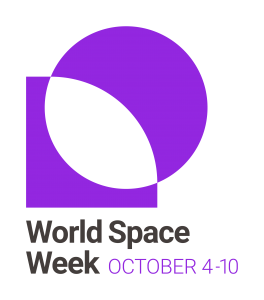 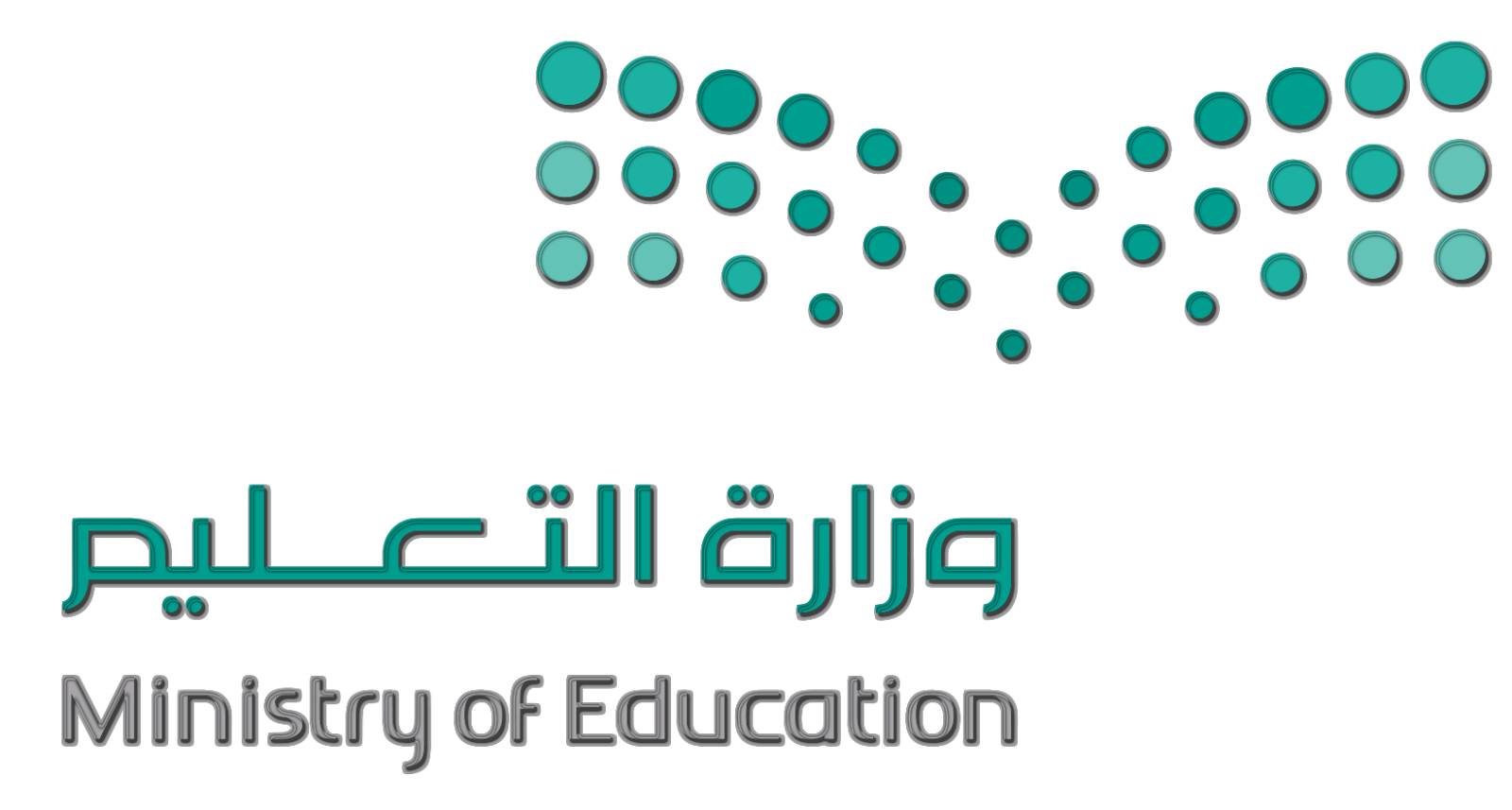 المملكة العربية السعودية
وزارة التعليم
الإدارة العامة للتعليم بمنطقة الجوف
الابتدائية الواحدة والعشرون
أسبوع الفضاء العالمي
رائدة النشاط/وفاء الراشد                               مشرفة النشاط / كوثر الفياض
شعار أسبوع الفضاء العالمي ٢٠٢٢
الاستدامة والفضاء
space and sustainability
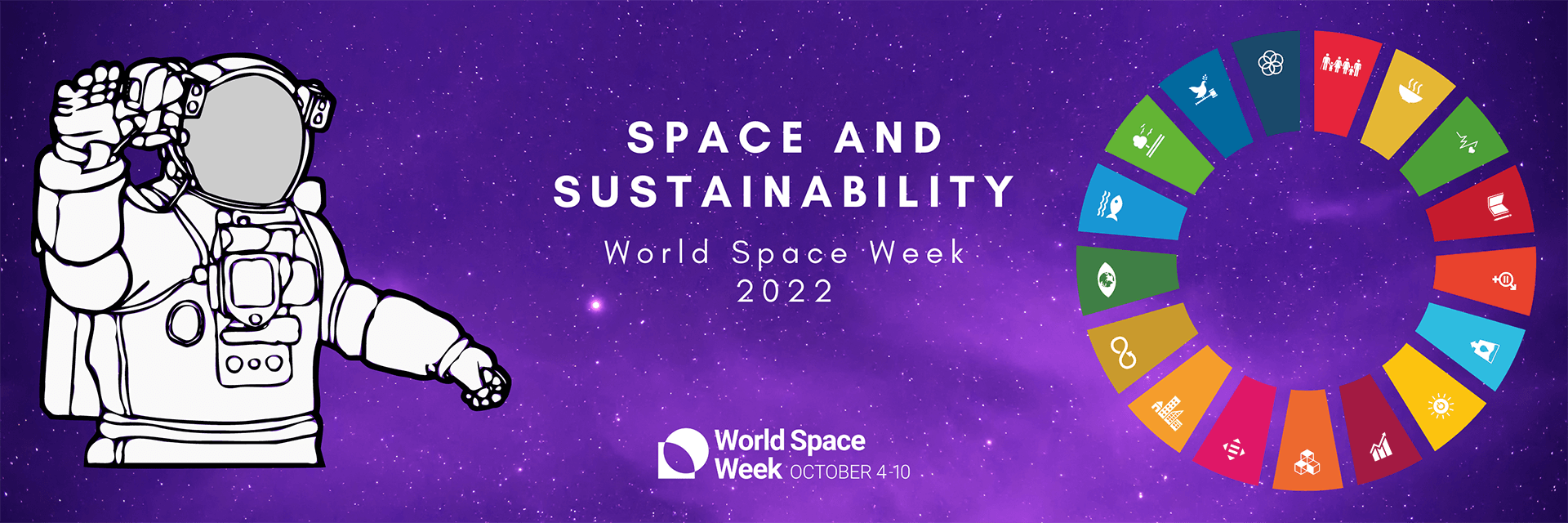 الجديد هذا العام ٢٠٢٢
أولاً : عنوان الحدث
الاستدامة والفضاء
space and sustainability
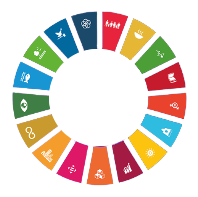 لفكرة مستوحاة من كيفية ارتباط الاستدامة في الفضاء ، بكيفية استخدام البشرية للفضاء
وذلك : كيف يمكن لاستكشاف الفضاء ورصد الأرض عن بُعد أن يساعد في إحداث التغيير لكوكبنا الأصلي.
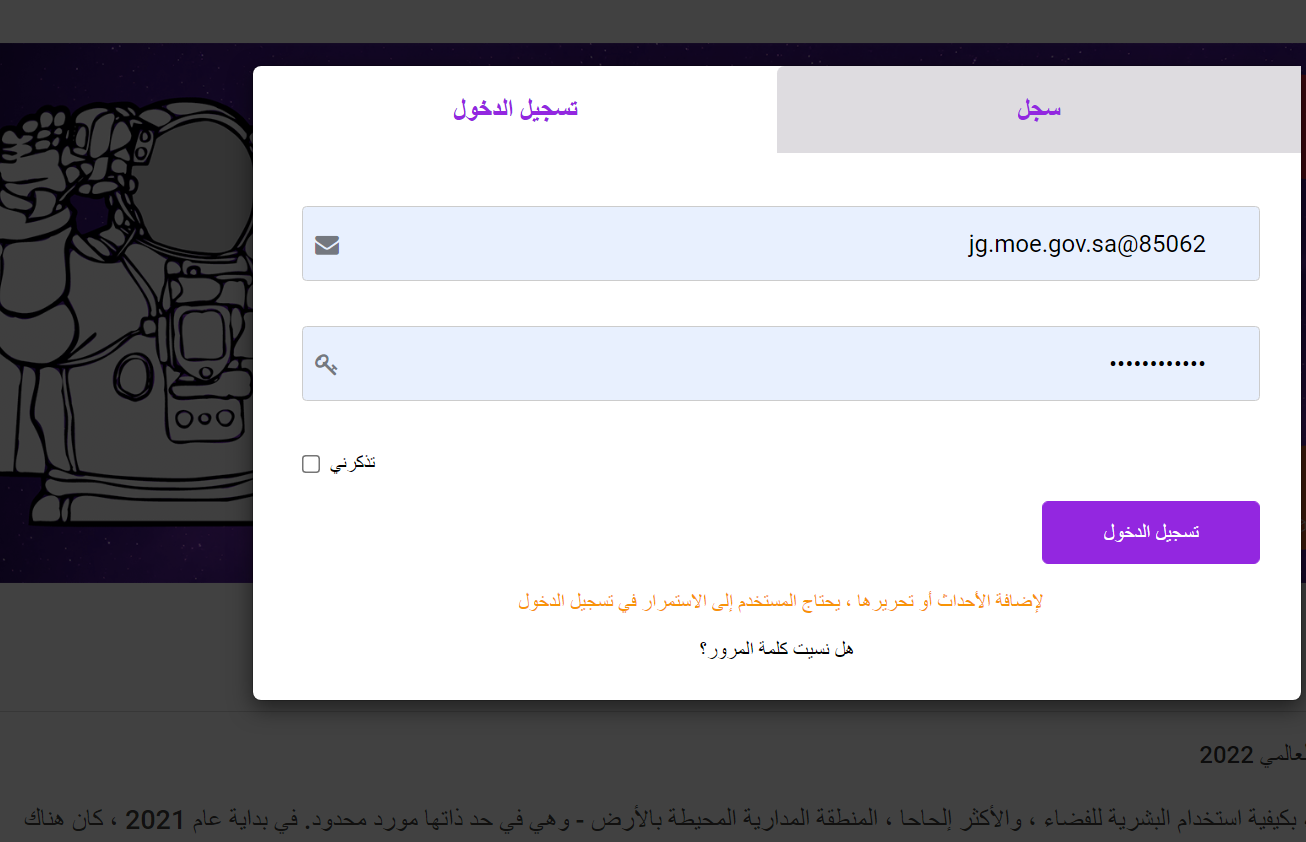 تسجيل في الموقع
التسجيل في الموقع
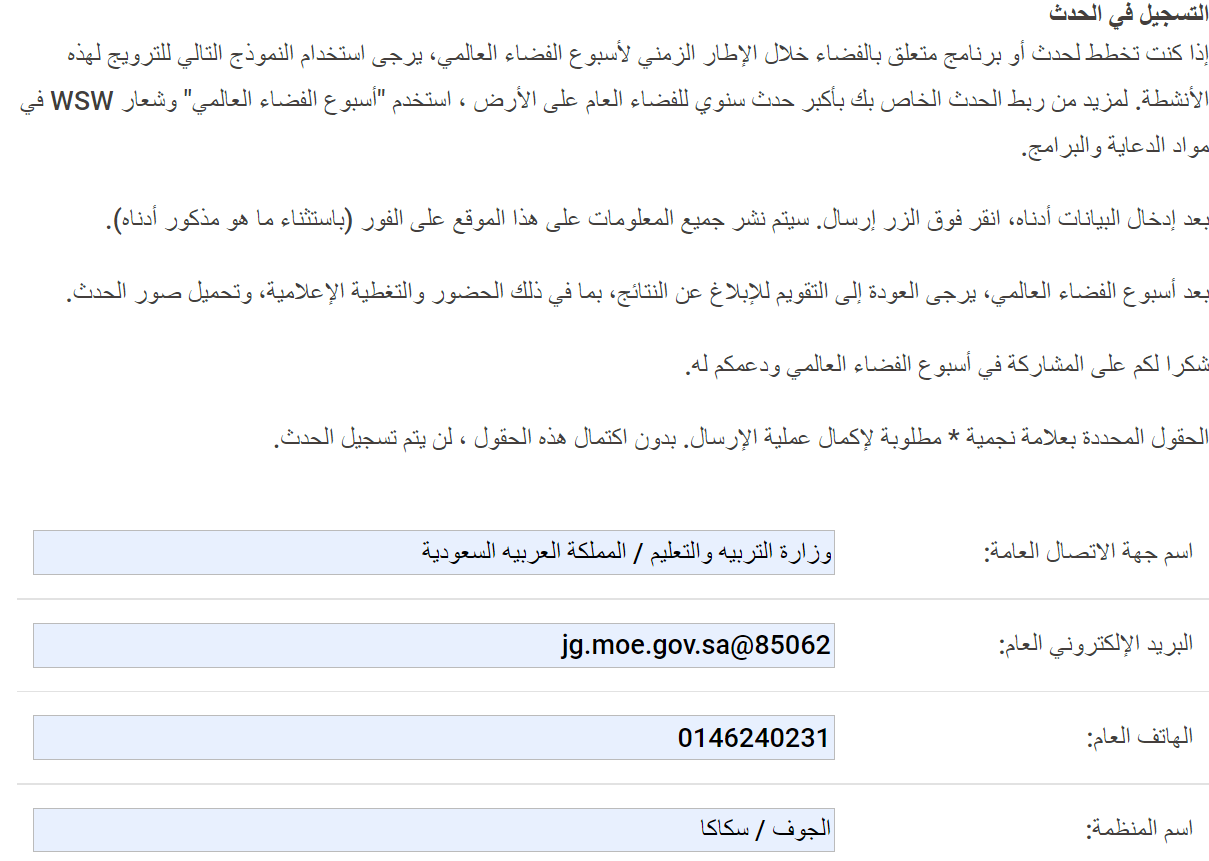 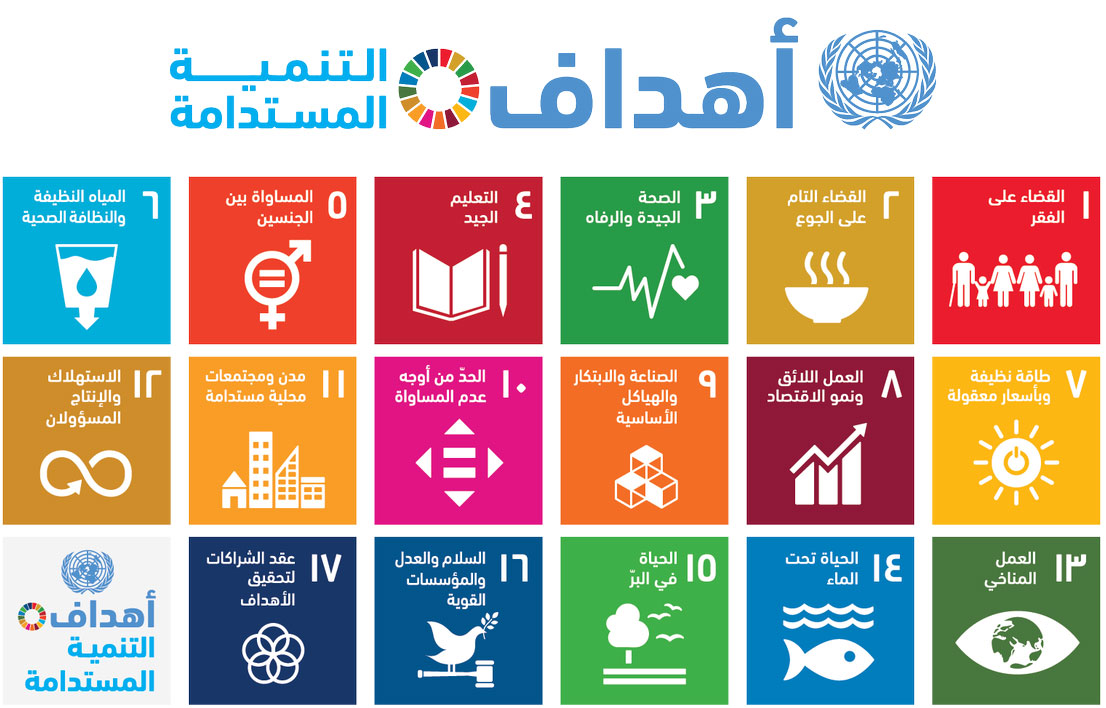 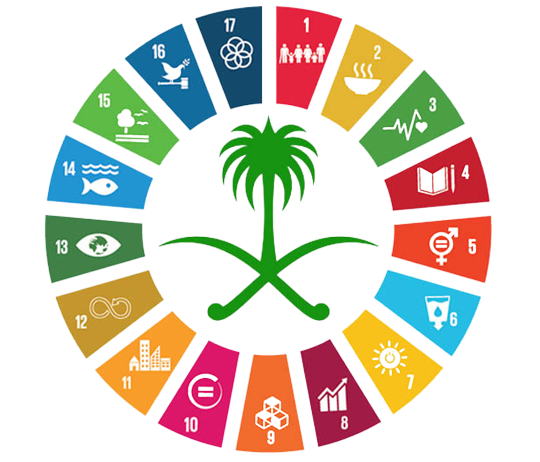 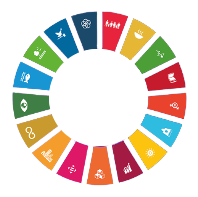 أهداف الأمم المتحدة
اعتمدت جميع الدول الأعضاء في الأمم المتحدة في عام 2015 أهداف التنمية المستدامة .
والتي تُعرف أيضًا باسم الأهداف العالمية ، باعتبارها دعوة عالمية للعمل على إنهاء الفقر وحماية الكوكب وضمان تمتع جميع الناس بالسلام والازدهار بحلول عام 2030.أهداف التنمية المستدامة السبعة عشر متكاملة ( أي أنها تدرك أن العمل في مجال ما سيؤثر على النتائج في مجالات أخرى )
وأن التنمية يجب أن توازن بين الاستدامة الاجتماعية والاقتصادية والبيئية. الجميع بحاجة للوصول إلى هذه الأهداف الطموحة. إن الإبداع والمعرفة والتكنولوجيا والموارد المالية من كل المجتمع أمر ضروري لتحقيق أهداف التنمية المستدامة في كل سياق
الاستدامة والفضاء
space and sustainability
مثل : 
قياس تغير المناخ ، وتحديد التلوث في البر والبحر ، ودعم الزراعة في الدول النامية
أسبوع الفضاء والاستدامةالعالمي ٢٠٢٢
الأهداف العامة
رفع الثقافة الفضائية لدى الناس في جميع انحاء العالم وحول الفوائد والمكاسب التي يمكن أن يحققوها ويتلقونها من الفضاء.
التشجيع على زيادة استخدام الفضاء من أجل التنمية الاقتصادية المستدامة
لقاء الضوء على أهمية الدعم العام للبرامج الفضائية.
اراء الشباب حول العلوم، والتكنولوجيا، والهندسة، والرياضيات.- تعزيز التعاون الدولي في مجال التوعية والتعليم في الفضاء.
الجديد هذا العام ٢٠٢٢
ثانياً : المشاركات الطلابية
اعلان أسبوع الفضاء والاستدامة
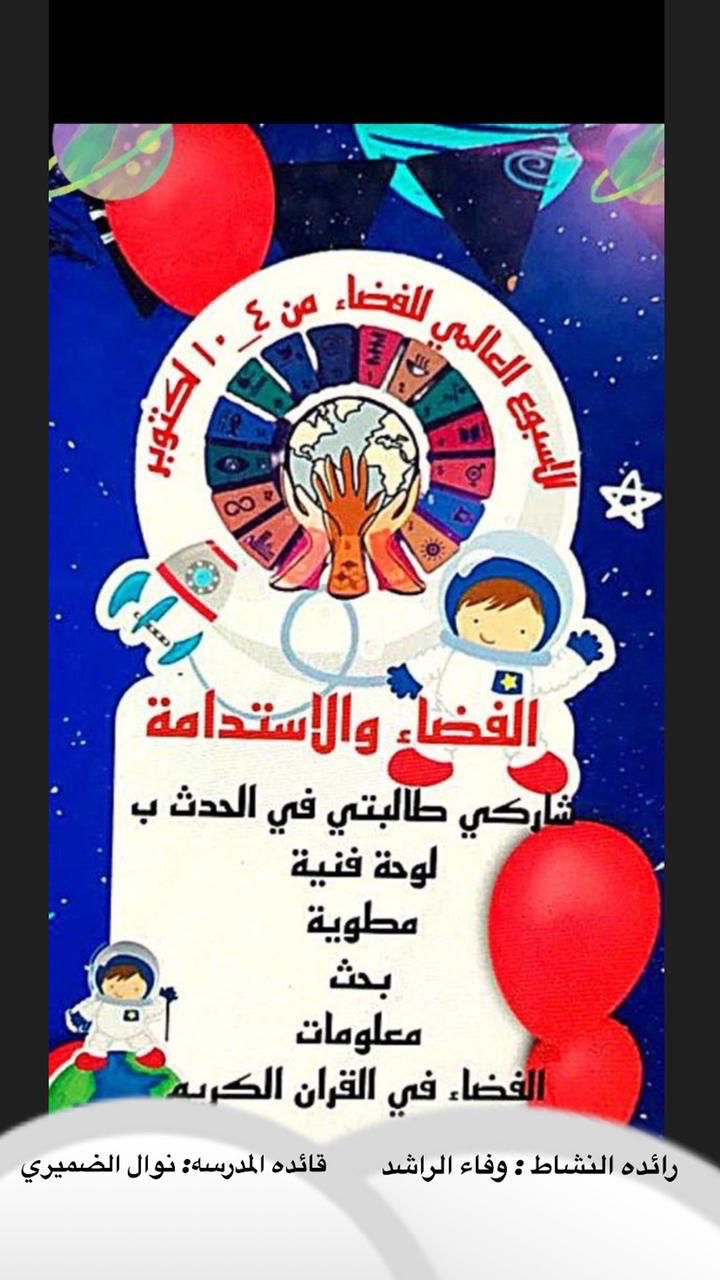 اذاعه مدرسيه
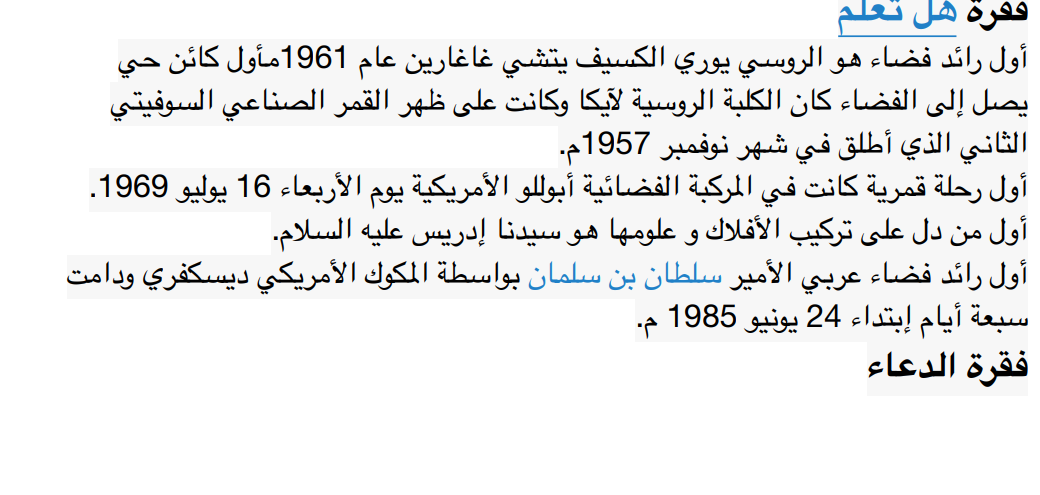 حائط الكتروني
https://padlet.com/axxaz548/ltinsyin3ohutla3
بسم الله الرحمن الرحيم
الابتدائية 21 بسكاكا 
ورشة الفضاء في معملي 
إعداد وتنفيذ المعلمتان / منى عطا الله السيف 
                                              أمينة سعود العنزي 
رائدة النشاط /  وفاء هزيم الراشد
مديرة المدرسة/ نوال حمود الحمود
( تقرير عن برنامج ) 
اسم البرنامج
أسبوع الفضاء
 ( الفضاء والاستدامة )
تاريخ التنفيذ
29 /  2  / 1444 هـ  الى
  3 \  3  \   1444 هـ 
المستفيدات
طالبات المدرسة
المجال
إقامة فعاليات حول الفضاء
أهداف البرنامج:-
المشاركة في أسبوع الفضاء . 
التعريف بأهمية الفضاء للفئة الناشئة.
تنمية التفكير والخيال الإبداعي والفضاء العلمي .
 
 
 
نبذة عن آلية تنفيذ البرنامج:-
 
تنفيذ فعاليات متعددة حول الفضاء.
إقامة معرض مصغر للفضاء.
نشر العمل عبر شاشات المدرسة .
إقامة إذاعة صباحيه خلال الأسبوع حول الفضاء.
نشر مشاركات الطالبات عبر قنوات المدرسة الاعلامية.
صور عن الفضاءوالاستدامة
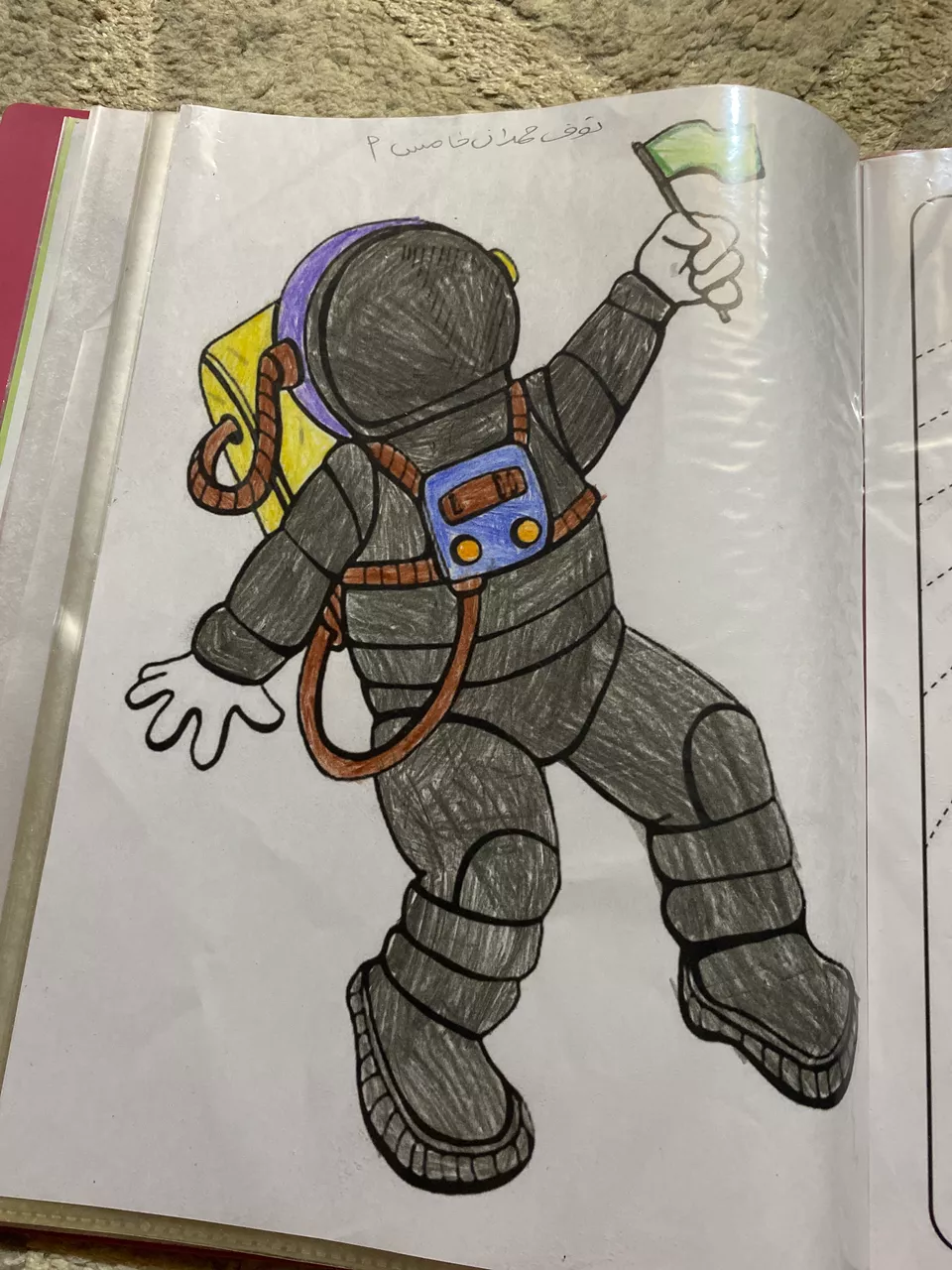 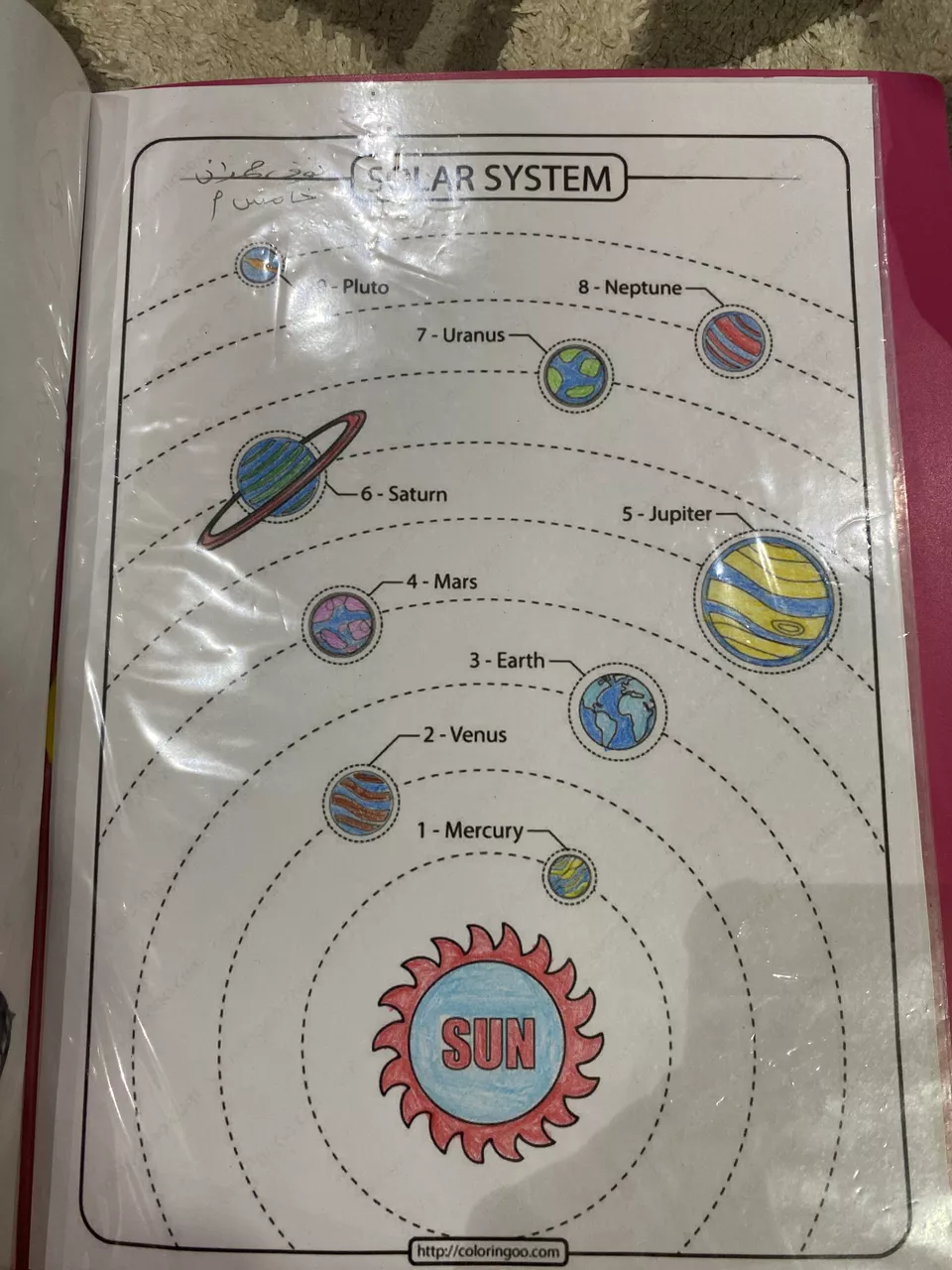 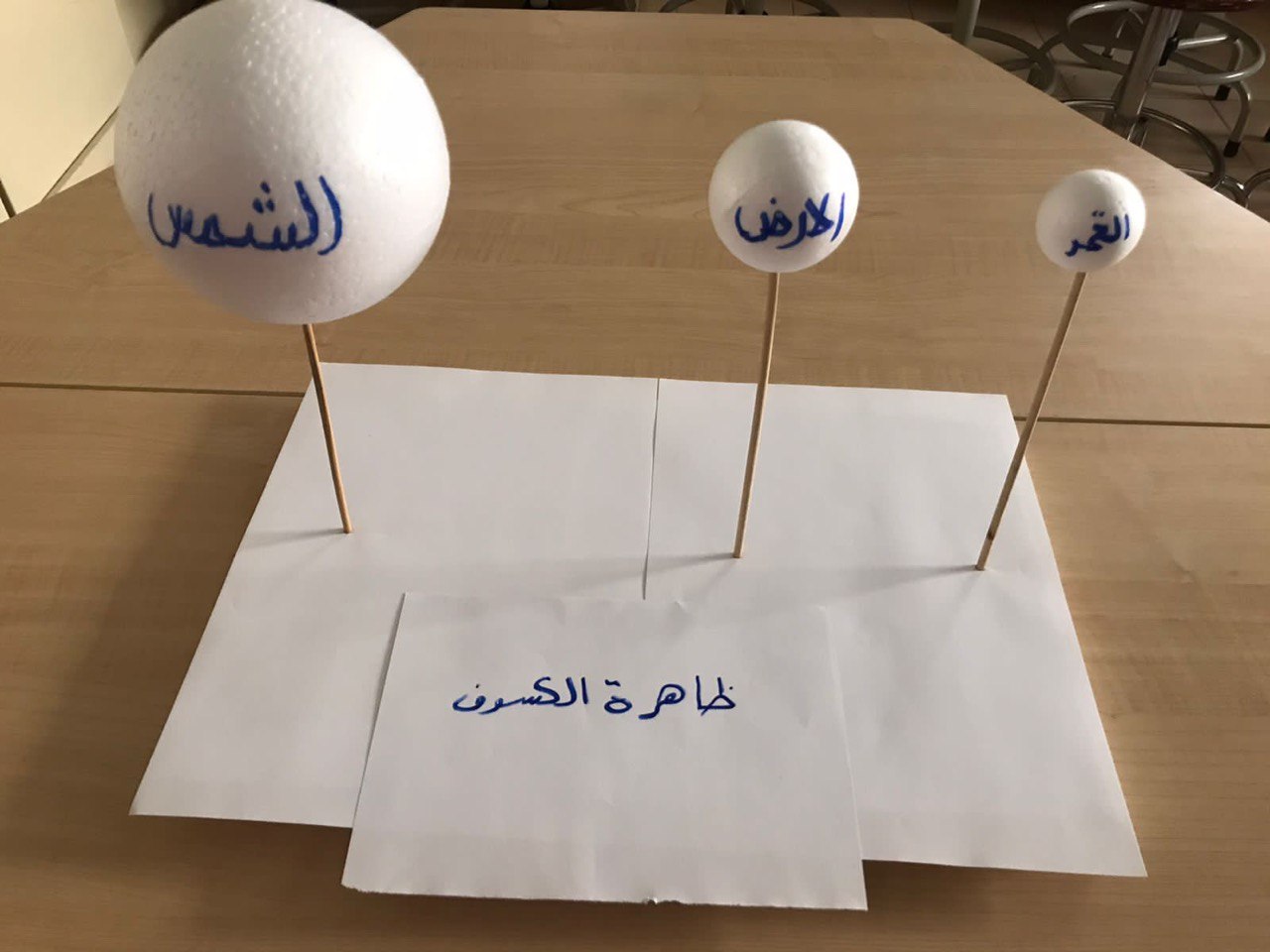 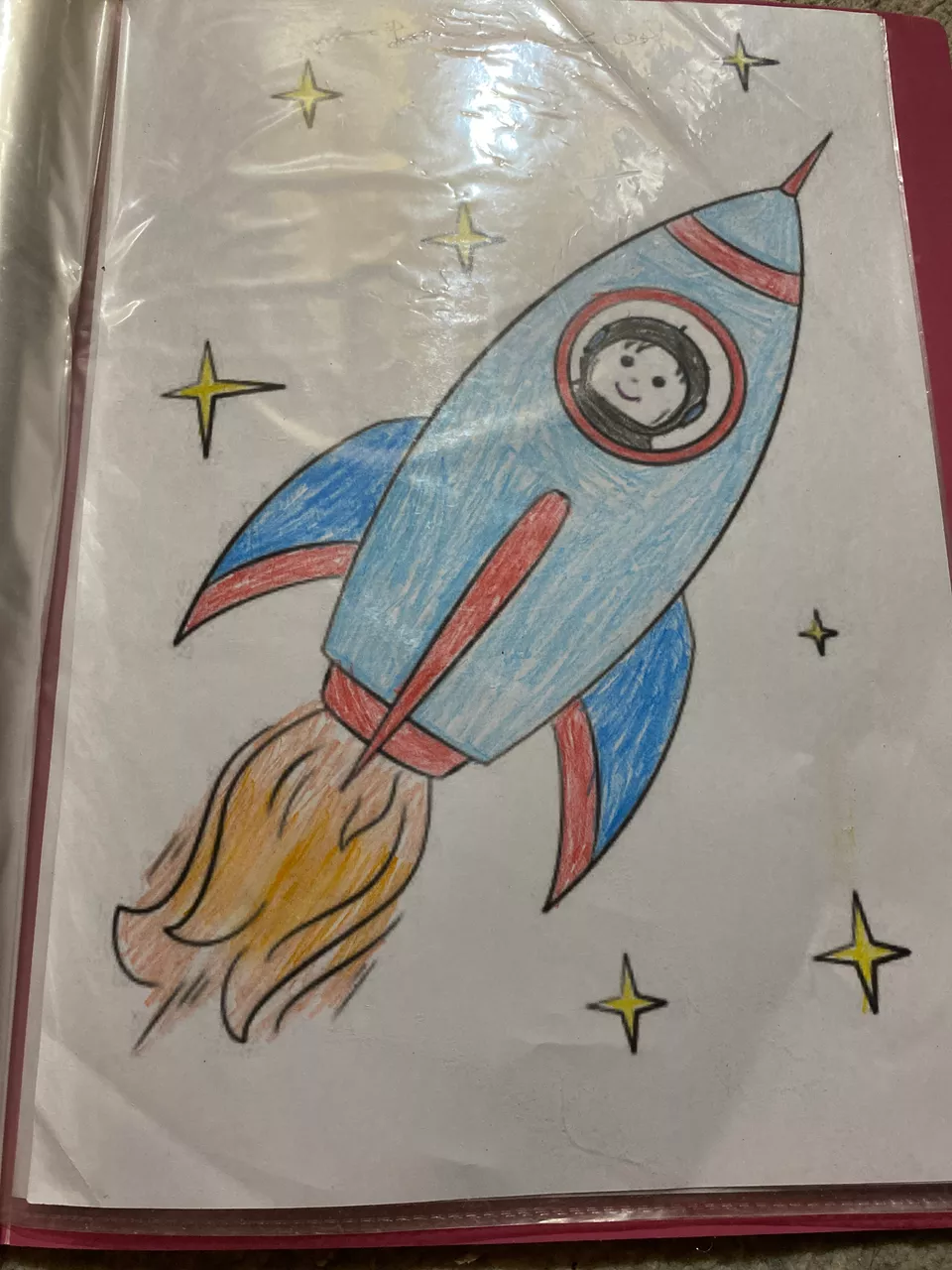 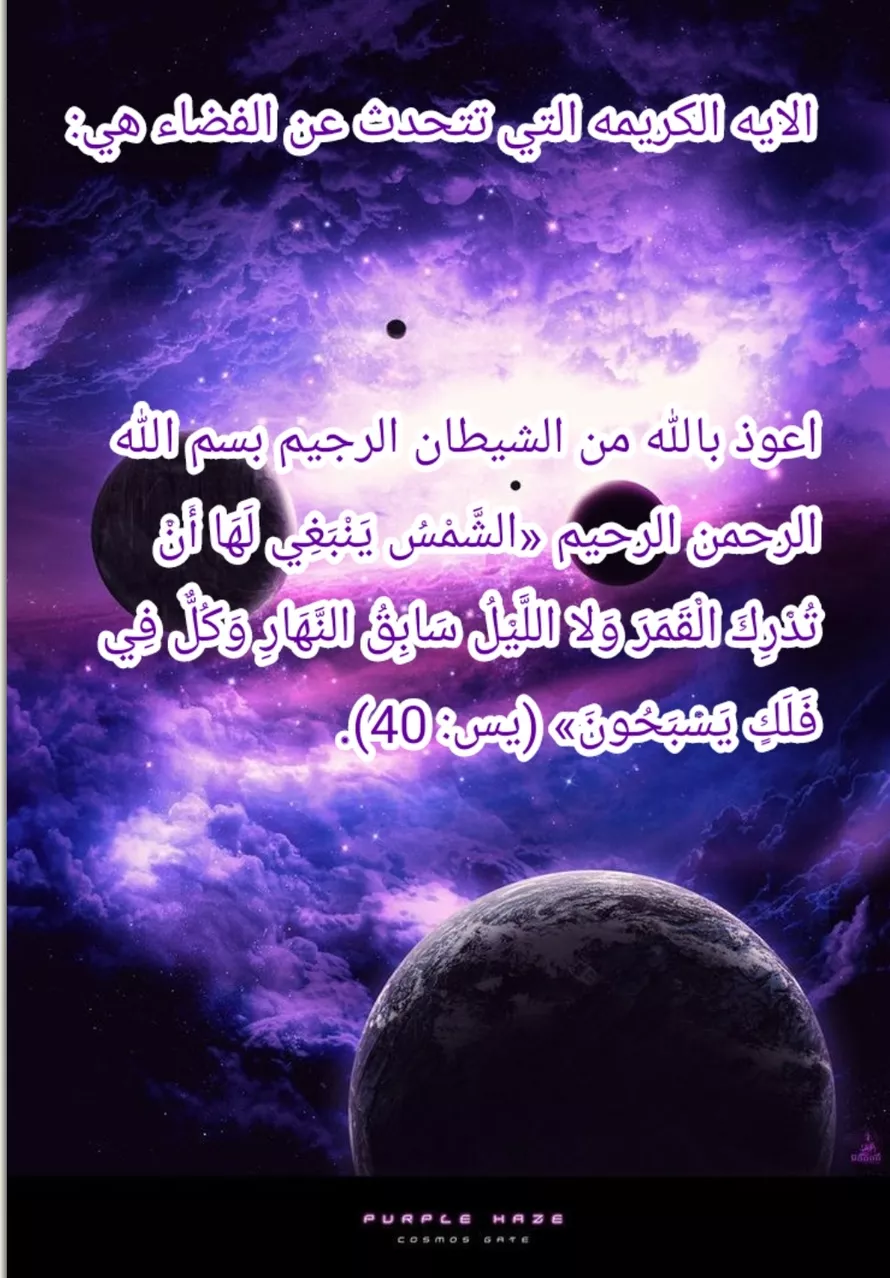 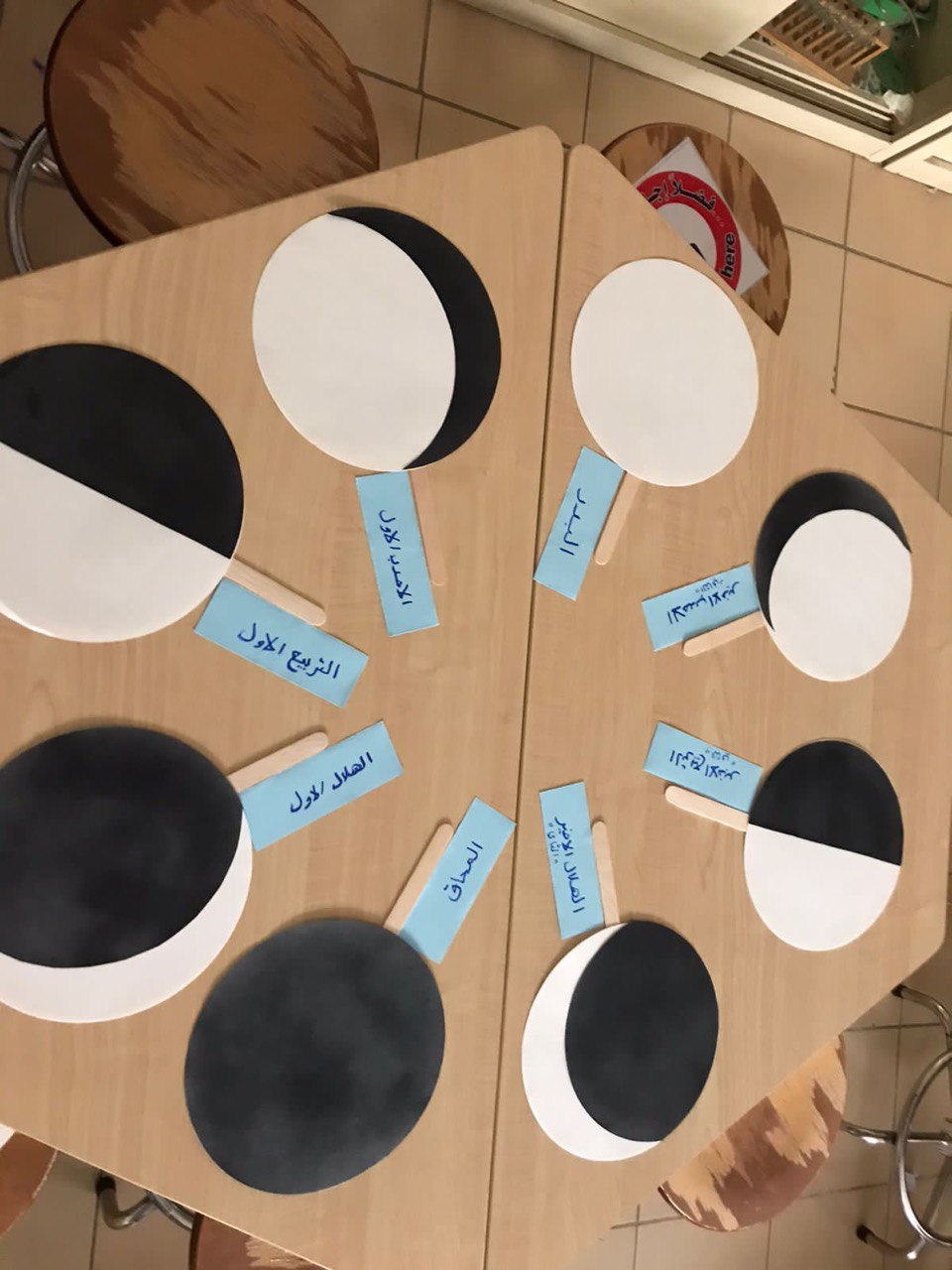 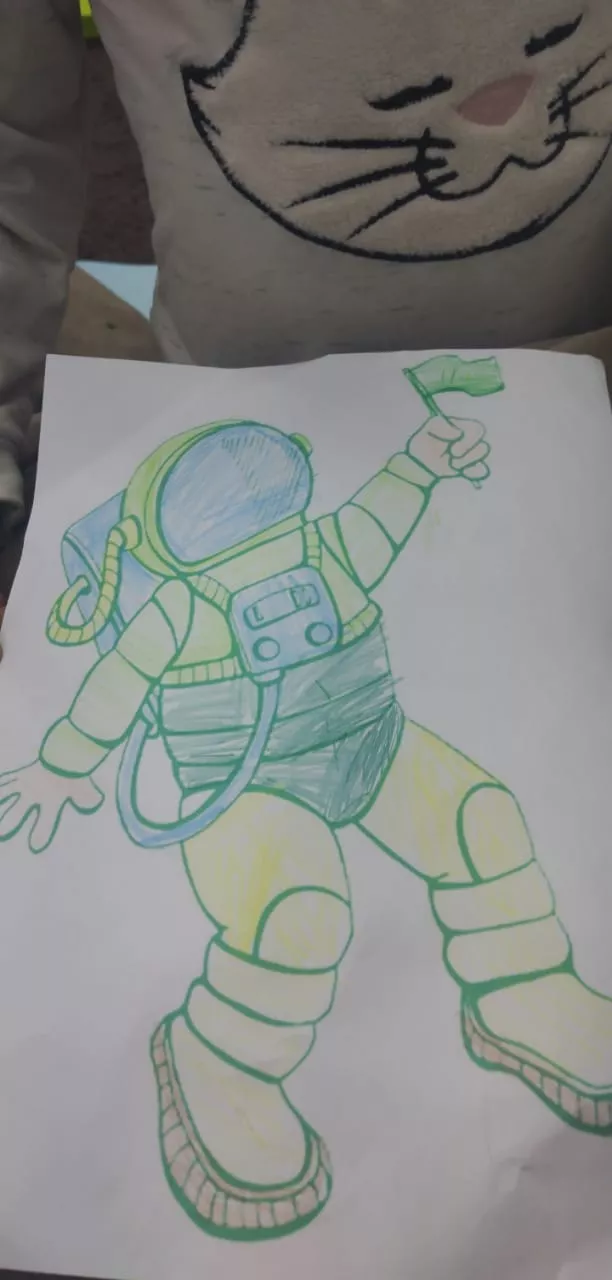 فيديوعن الفضاءوالاستدامة
اول رائد فضاء عربي
https://youtu.be/yKXEx1uieJg